Дошкільний навчальний заклад
Портфоліо 
музичного керівника  
Волонтир Алли Іллівни
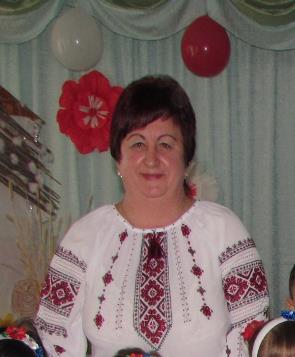 Волонтир Алла Іллівна
Дата народження: 29 січня 1965 року
Назва закладу, рік закінчення: 1984р.
 Мукачівське педагогічне училище.
Спеціальність: «Музичне виховання».
Кваліфікація: вчителель співів,музичний керівник.
Працює в ДНЗ : з 15.08.1984р.
Педагогічний стаж: 33 роки.
Кваліфікаційна категорія: 9 розряд
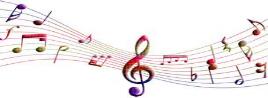 Педагогічне кредо:
«Шлях до розвитку гармонійної особистості через творчість».
Види музичної діяльності :
«Дидактичні ігри та вправи для діагностики музичного розвитку дітей дошкільного віку під час співів»

«Гра на музичних інструментах»
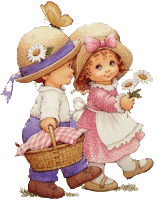 “

Навчання дітей дошкільного віку 
співів


пріоритетний напрям діяльності педагога
ЗАВДАННЯ:

1.    Ознайомлення з піснею,бесіда за змістом,визначення характеру,розучування мелодії за окремими фразами,визначення структури пісні.

 2. Робота над чистотою інтонування мелодії, над диханням,дикцією. Пізнавати твір за мелодією.

 3. Впізнавати пісні за вступом,робота над ансамблем, над закінченням музичних фраз. 
 4. Працювати над динамікою пісні. Впізнавати  твір за ритмом.

 5. Підтримувати позитивний настрій від виконання пісень.

 6. Залучати дітей до співу народних пісень, виконання пісень індивідуально,характерне виконання пісні, виконання ансамблем.
Музичні заняття 
з дошкільниками передбачають:
засвоєння дітьми відповідних завдань музичної освіти;
активізацію проявів музичних здібностей дітей у процесі їхньої безпосередньої музичної діяльності;
творче самовираження дітей.
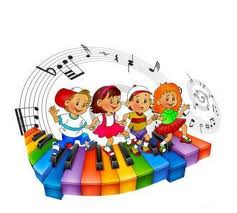 Мета :
забезпечення систематичного творчого розвитку кожної дитини;
формування естетичного ставлення дітей до навколишнього світу і мистецтва;
активізацію засвоєння дітьми музичних знань і уміння використовувати їх у самостійній творчій діяльності;
створення та укріплення атмосфери позитиву, довіри, взаємоповаги в дитячому колективі.
Провідні педагогічні принципи
Принцип діяльності.
Принцип креативності.
Принцип неперервності.
Принцип природо відповідності.
Принцип гуманності.
Шляхи розвитку   музичних рухів у дошкільників:
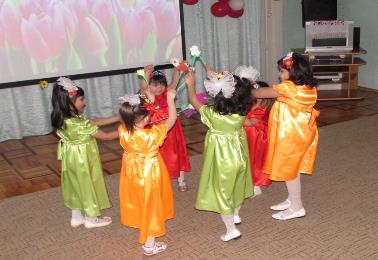 1. Лінія образних музично-рухових етюдів.

2. Оволодіння основними рухами: різні види ходьби, бігу, стрибків, техніки рухів.

3. Танцювальні рухи і танці.

4. Орієнтування у просторі.

5. Індивідуальний творчий прояв дітей у русі – імпровізація.
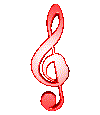 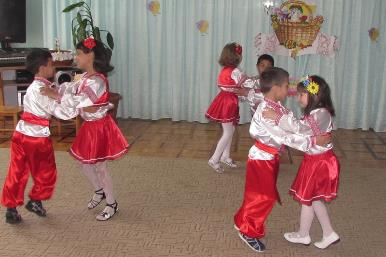 Результати роботи
Діти вміють разом починати і закінчувати рухи під музику. Із задоволенням танцюють у колі, у парах і поодинці. Виконують: оплески, танцювальний біг, вправу «каблучок», притупи, вправу «пружинка», розведення рук, змахування хустинкою.
Також вміють виконувати розспівки,співати виразно природнім голосом, без напруження, правильно артикулювати під час співу,брати дихання між музичними фразами.
А також слухають музичні твори з великим задоволенням і грають на музичних інструментах.
МІЙ ДИПЛОМ
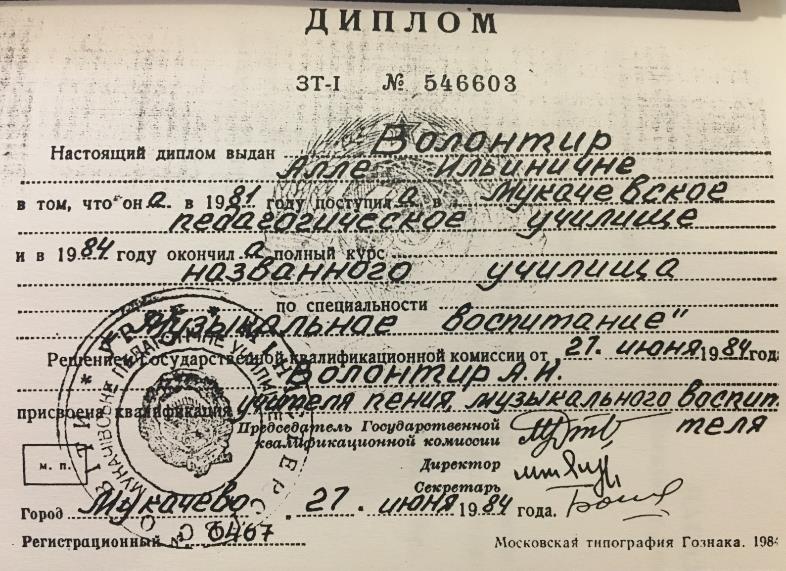 Свідоцтво про підвищення кваліфікації
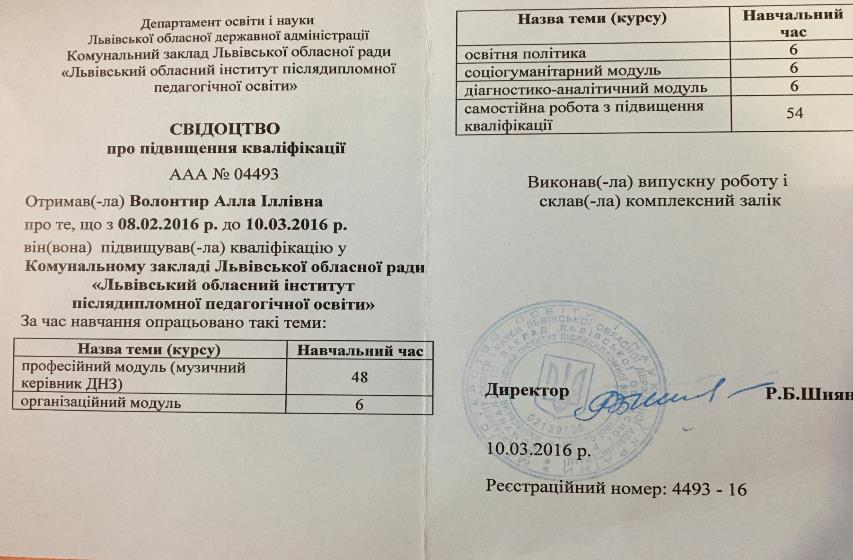 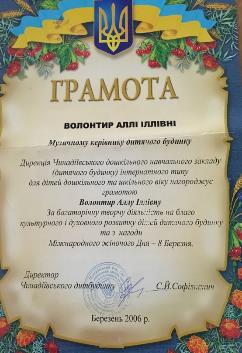 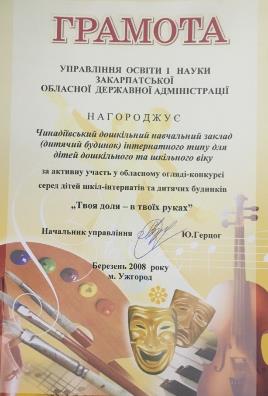 МОЇ НАГОРОДИ
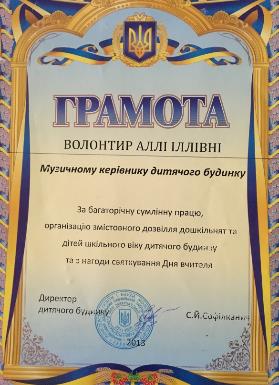 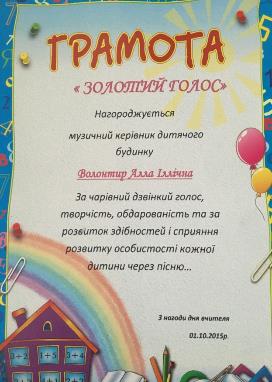 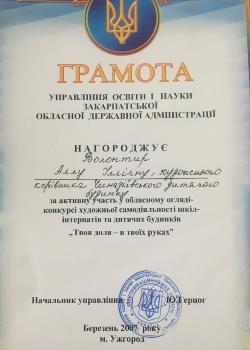 Моя педагогічна діяльність
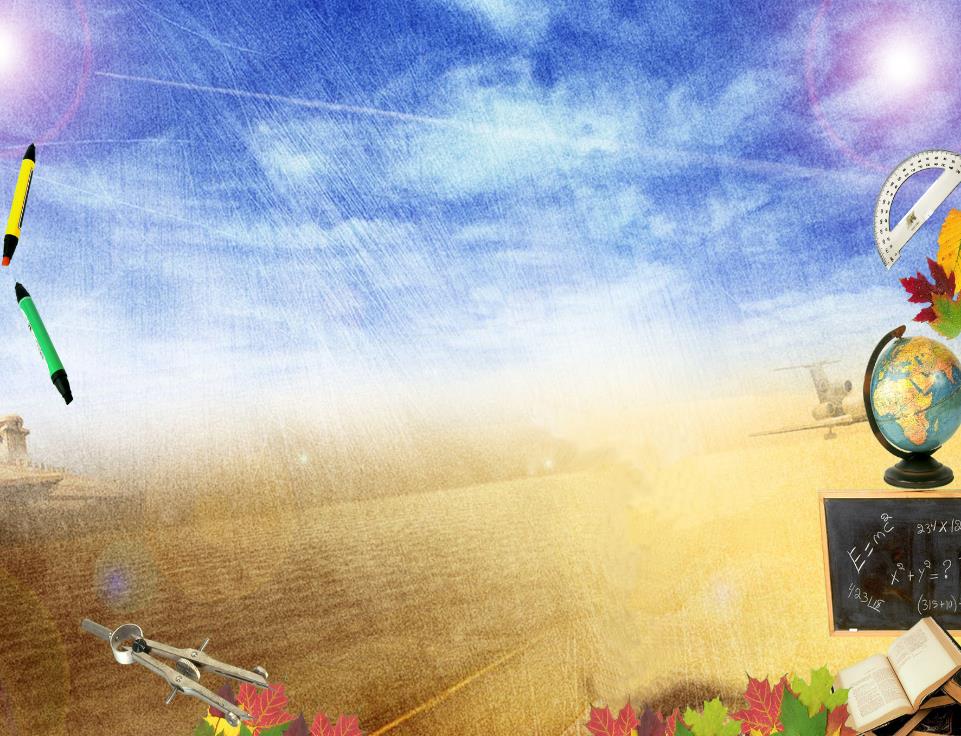 Проведення масово-виховних заходів
ЗА  ПЕРІОД АТЕСТАЦІЇ
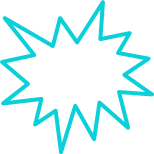 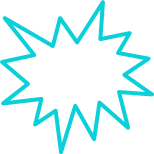 Проведення 
розваг
Семінарах
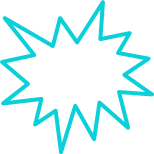 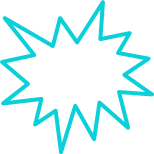 Методобʹєднання
Участь у педрадах
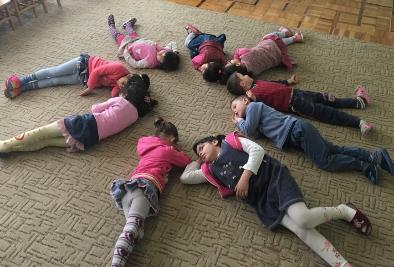 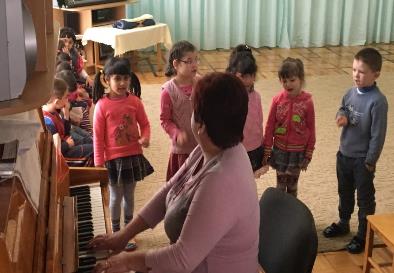 МУЗИЧНА ДІЯЛЬНІСТЬ 
ДОШКІЛЬНИКІВ
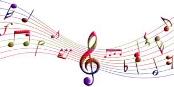 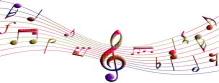 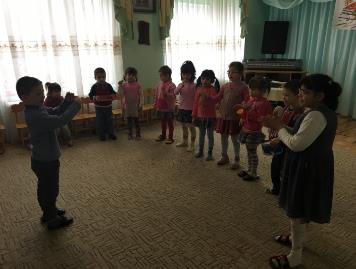 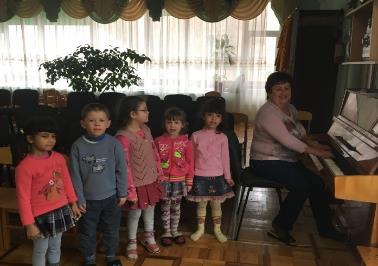 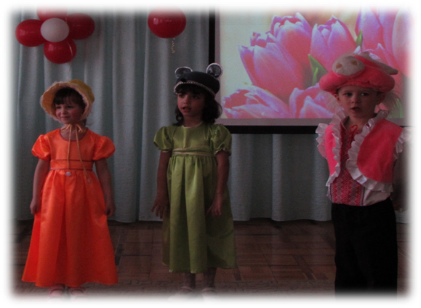 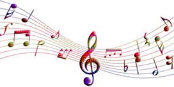 ВЕСЕЛО НА СВЯТІ ВСІМ НАШИМ МАЛЯТАМ
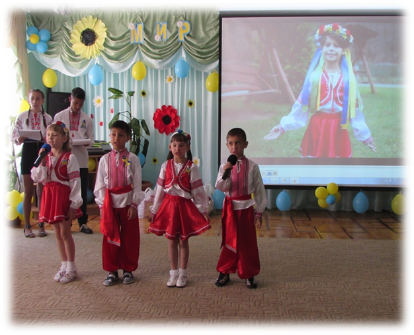 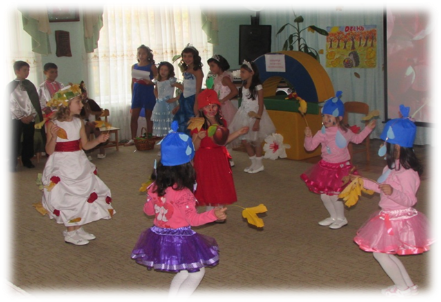 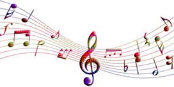 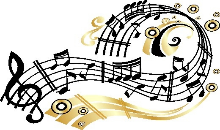 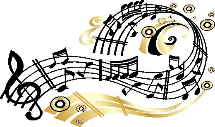 ЩОРІЧНІ ЗАГАЛЬНО – МАСОВІЗАХОДИ:
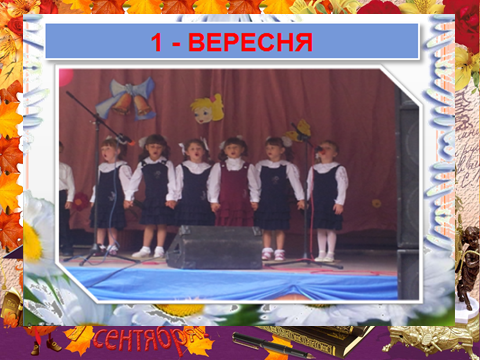 ВСЕСВІТНІЙ ДЕНЬ МИРУ
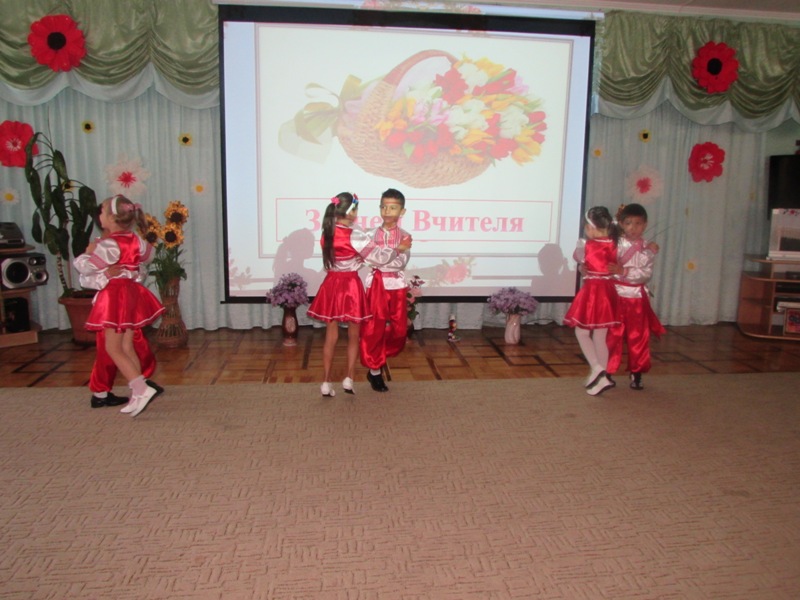 ДЕНЬ ВЧИТЕЛЯ
ЗОЛОТА ОСІНЬ
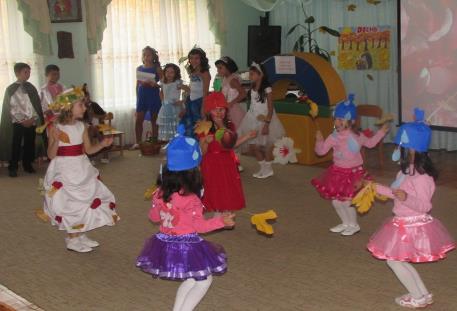 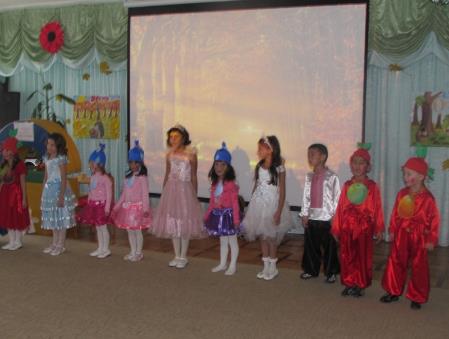 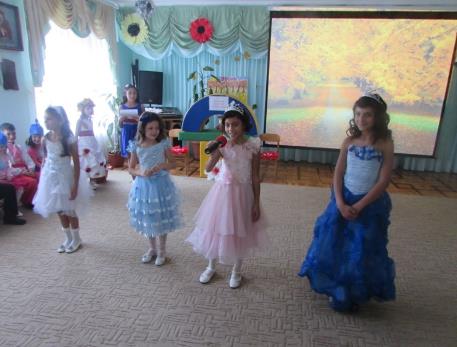 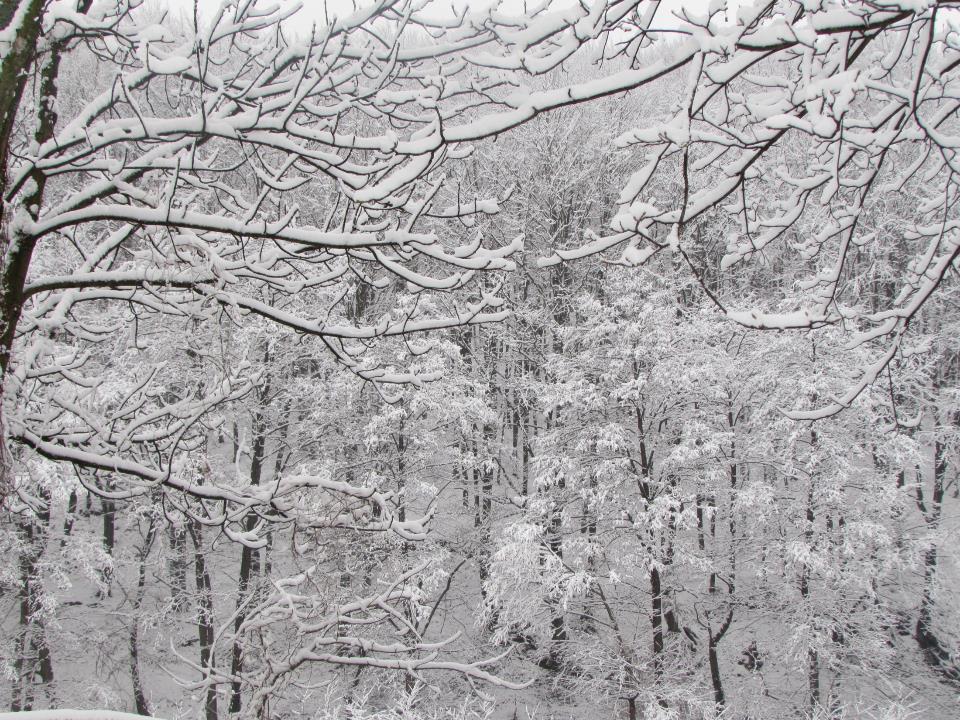 СВЯТО МИКОЛАЯ!!!
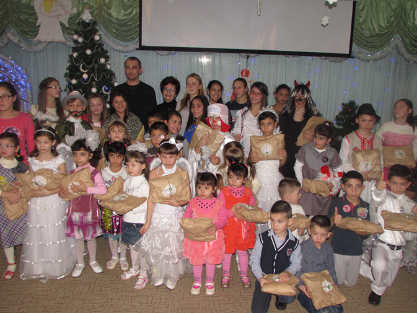 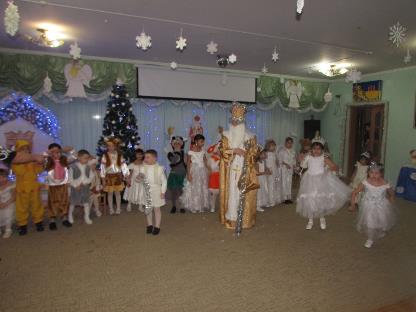 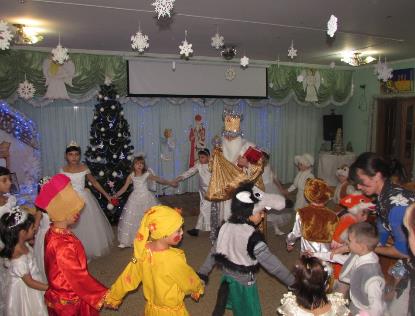 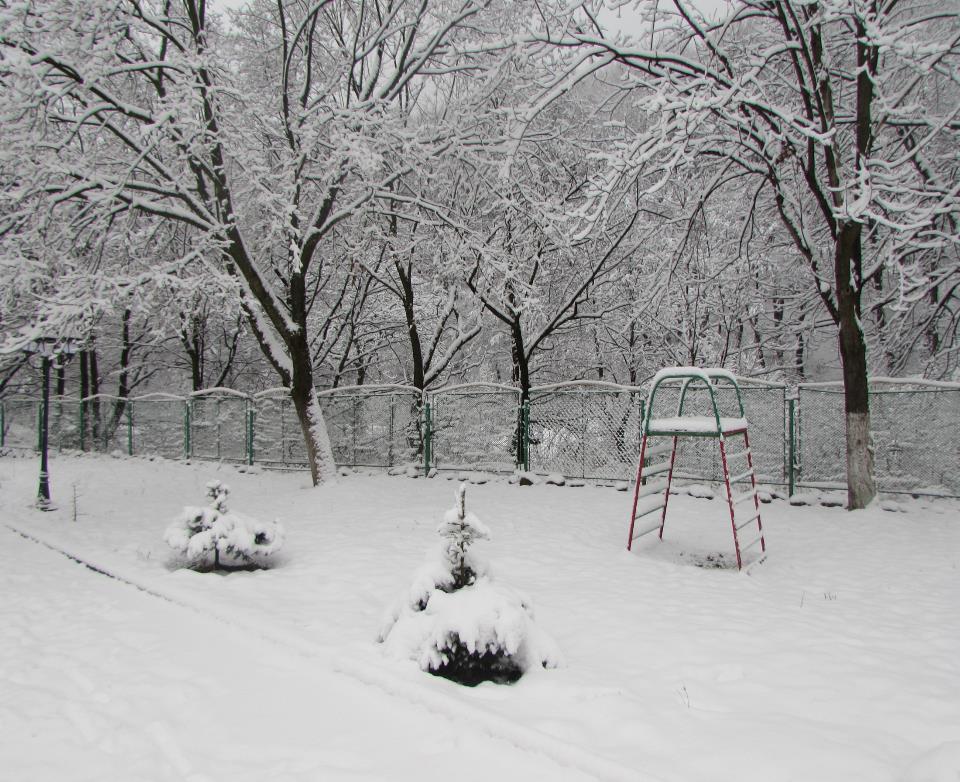 Новий РІК
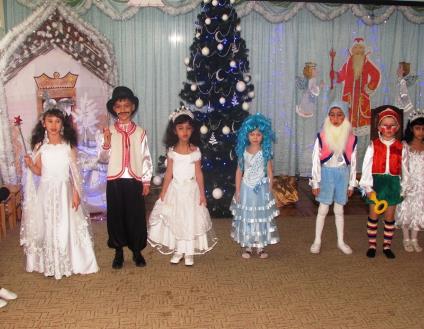 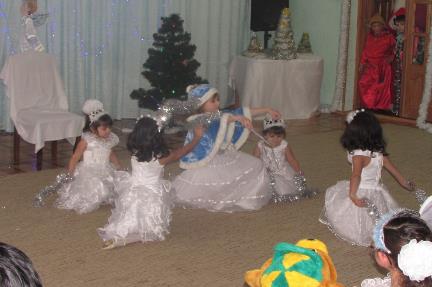 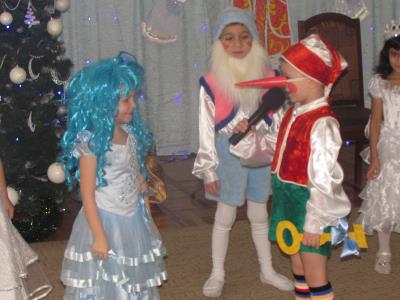 КОЛЯДУЮТЬ  ВСІ…
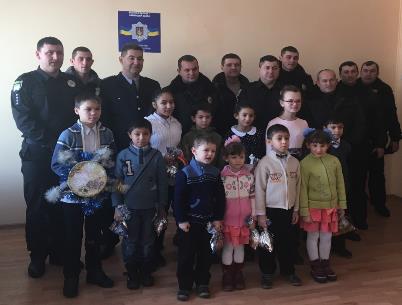 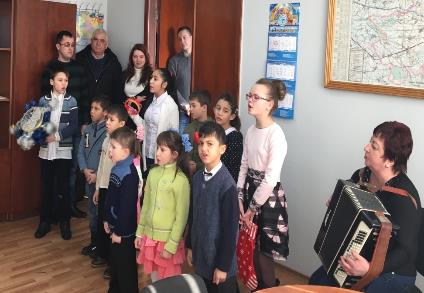 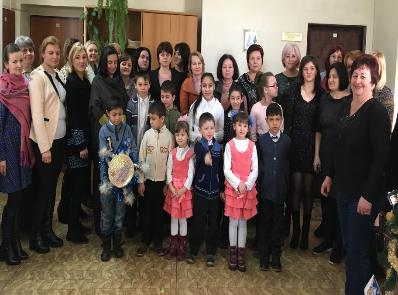 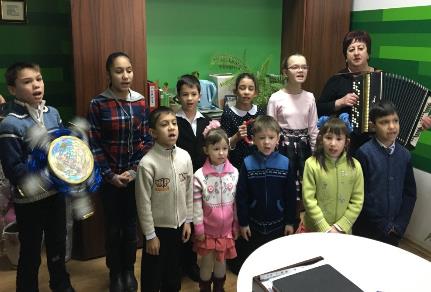 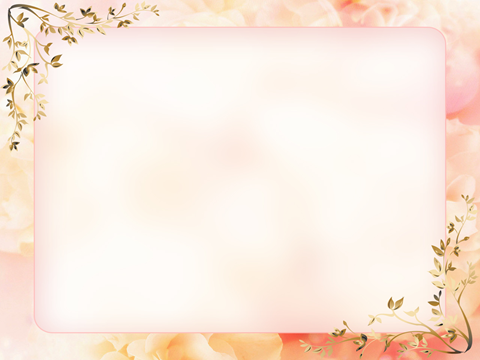 8 - БЕРЕЗНЯ
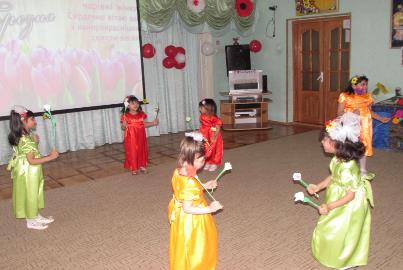 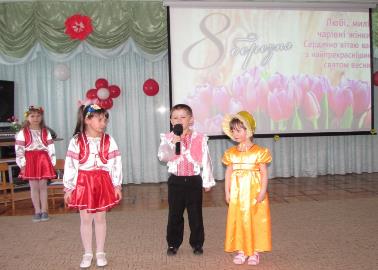 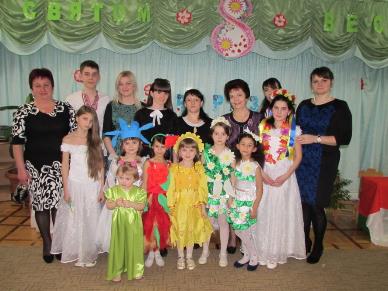 Великоднє свято
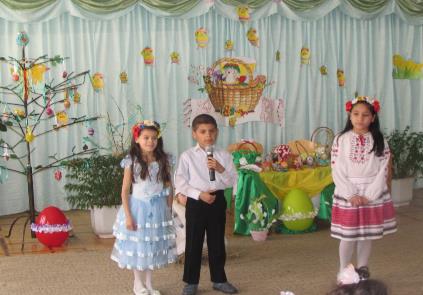 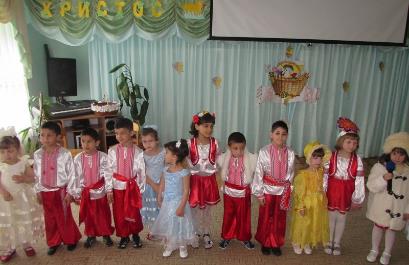 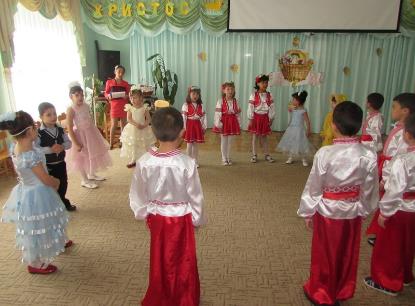 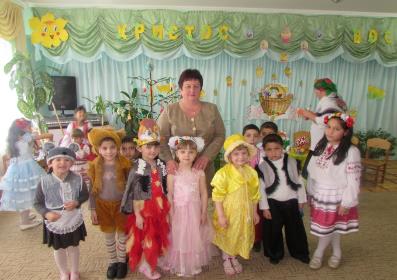 День захисту дітей
МОЄ ВІДКРИТЕ ЗАНЯТТЯ
МОЄ ВІДКРИТЕ ЗАНЯТТЯ
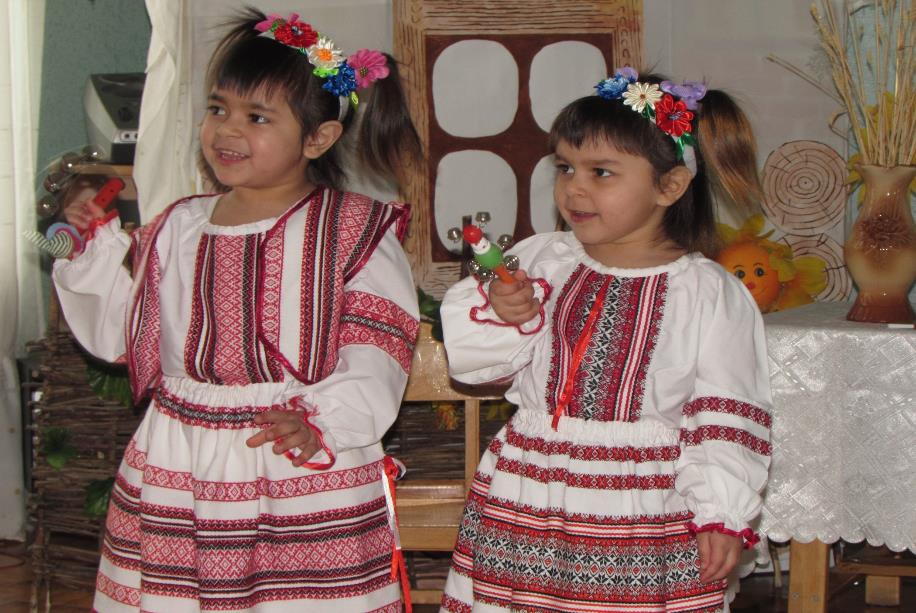 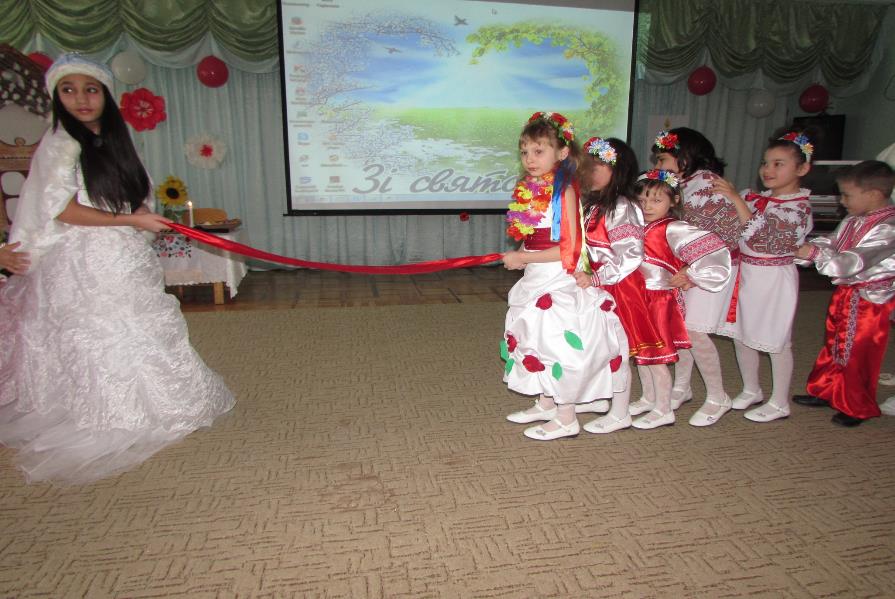 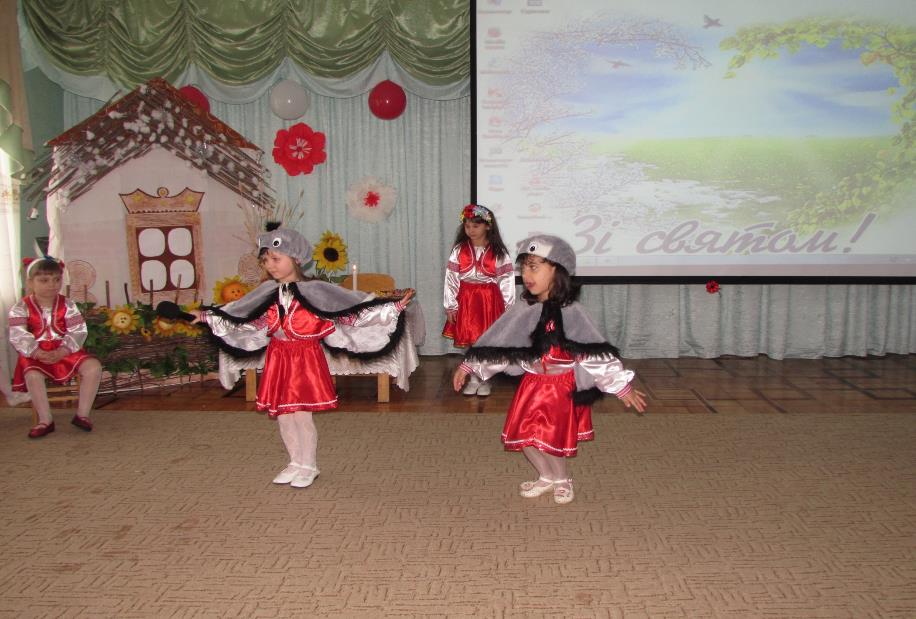 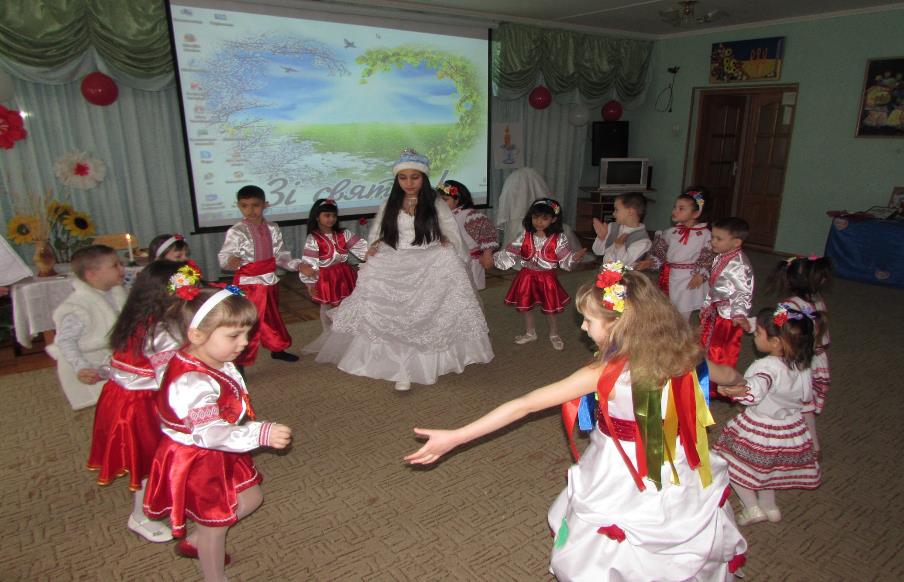 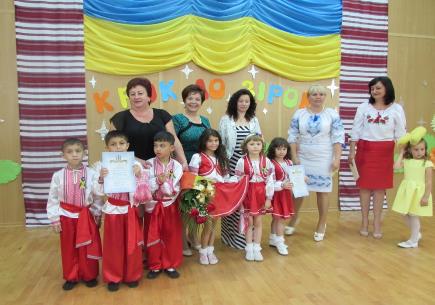 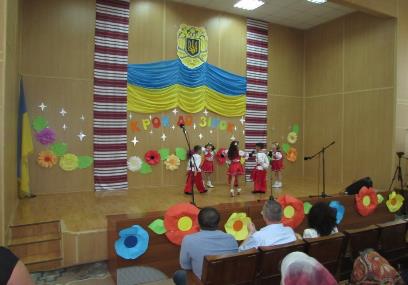 Участь вихованців у дитячому огляді-конкурсі
художньої самодіяльності 
“Крок до зірок”
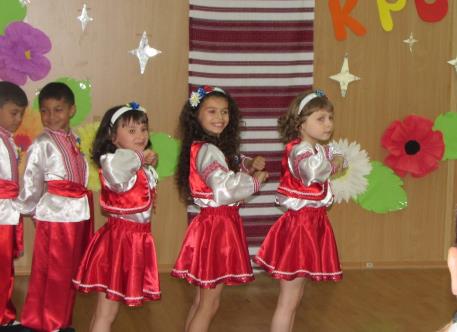 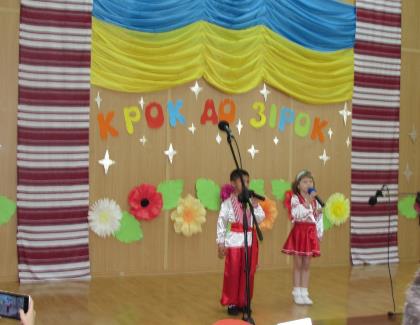 ДЯКУЮ ЗА УВАГУ!!!
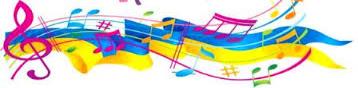 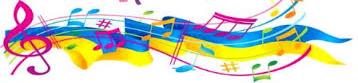 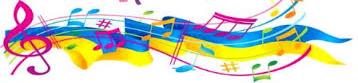 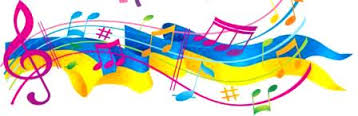 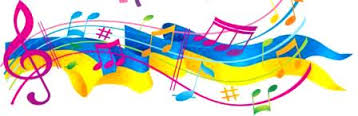 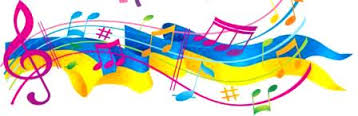